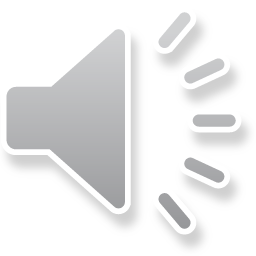 Major Prophets
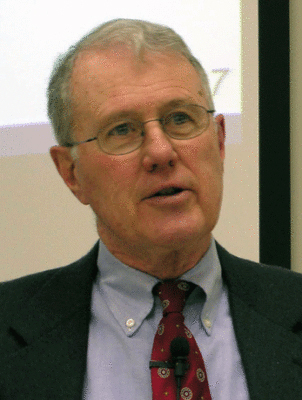 Lecture 10: Isaiah 28-30
Dr. Robert Vannoy
ReNarrated by Dr. Perry Phillips© 2023  Robert Vannoy & Ted Hildebrandt
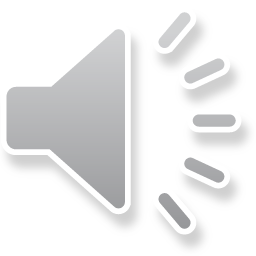 Major Prophets
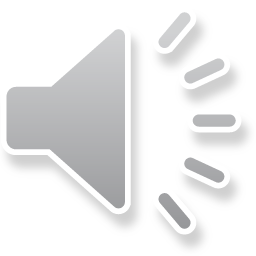 Review
Isaiah 28:8-13 Nobles Mock Isaiah – Isaiah Respond’s – A Foreign Tongue Will       Teach Them
Isaiah 28:14-22 Address to Jerusalem Nobles Alliance with Assyria 
God’s Foundation Stone [Messiah]
“Make Haste” or “Make Ashamed” (cf. Rom. 9:33)
Isaiah 28:17 River Overflows the Hiding Place 
Isaiah 28:18-20 Covenant With Death = Impossibility of Human Sources of     Security
Isaiah 28:21-22 God’s Judgment on Israel 
Isaiah 28:23-29  God Plans as a Farmer Does
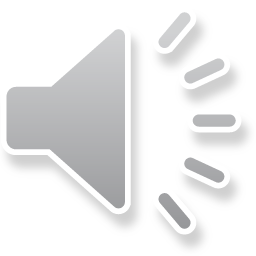 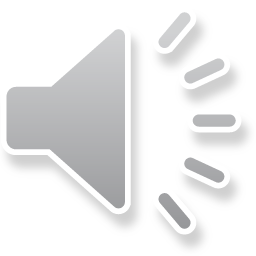 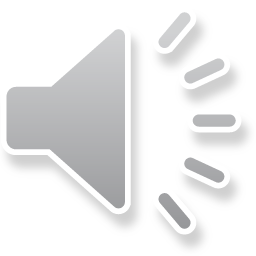 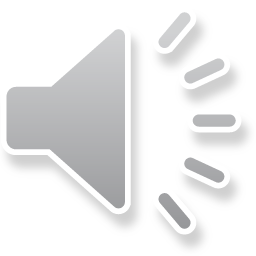 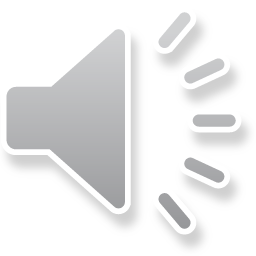 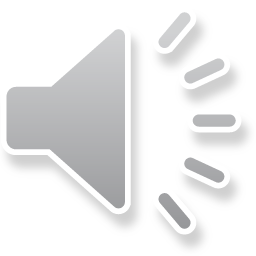 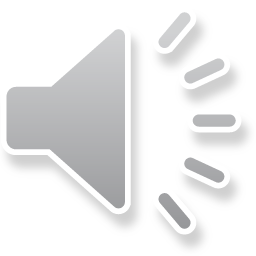 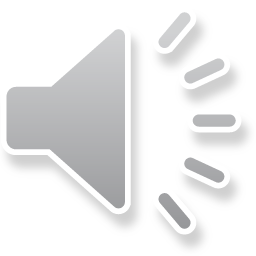 Major Prophets
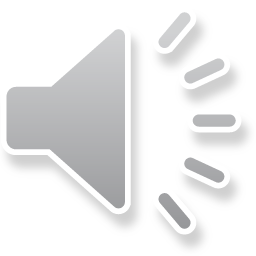 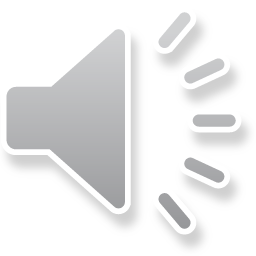 Isaiah 29:1 Ariel – Lion or Hearth/Fireplace
The Lord Will Protect Judah 
Isaiah 29:9-12 Turned Away From the Lord and His Word
Isaiah 29:13-24 Israel Plots with Assyria, They Pretend they are the Potter
Isaiah 29:17 Lebanon Turned into a Fertile Field [not Israel] 
Isaiah 29:18 Those Outside the Covenant Brought In 
Isaiah 29:19-22 
Isaiah 29:22-23 
Isaiah 29:24 Turning of Gentiles to God
Isaiah 29:19-21 Weakening Influence of Evil as Gospel Spreads
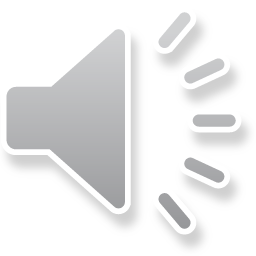 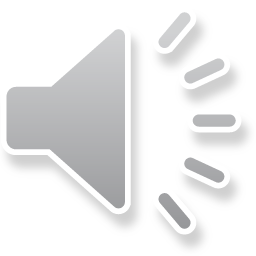 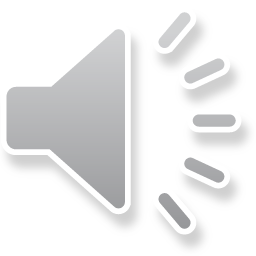 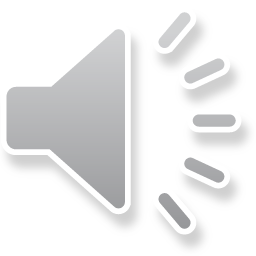 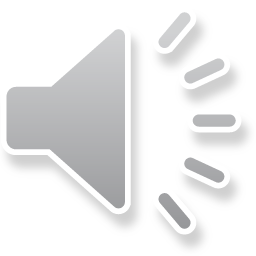 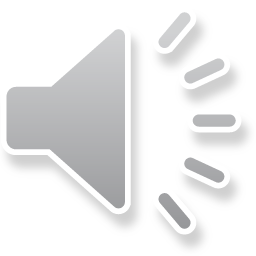 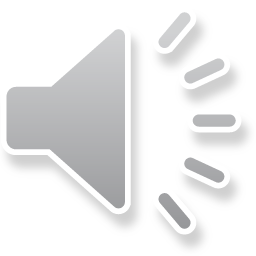 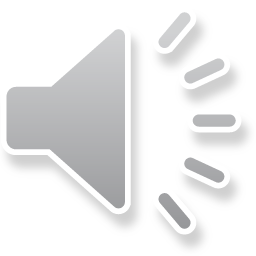 Major Prophets
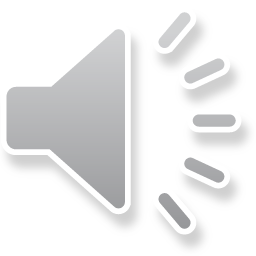 Isaiah 29:20-21 
Key Interpretive Issue:  “Fruitful Field” Symbol of Weakness or God’s Cultivation 
Video based on audio from Dr. Vannoy’s class at Biblical Theological Seminary. It was renarrated by Dr. Perry Phillips because the original audio was scratchy and it was turned into video by Ted Hildebrandt for Biblicalelearning.org.
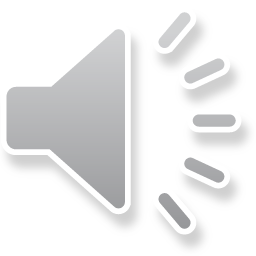